The IDEA Framework Assessment Process
Tiffany Lanoix, IDEA Faculty Lead 
Lara Braff, Regional Lead (Area D) and Liaison
Academic Senate for California Community Colleges-OERI 
10/20/23
Agenda
IDEA Framework Training
IDEA Basics
IDEA Assessment
IDEA Assessment Experience 
Debrief 

The goal is to provide an overview of the IDEA Framework assessment process
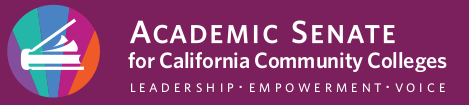 IDEA Framework
Purpose
Support faculty as they implement culturally responsive and anti-racist pedagogy
Provide a process and review framework to evaluate new & existing ASCCC OERI-supported materials 
Inclusive, diverse, equitable, and anti-racist (IDEA)
Self assessment & assessment through the ASCCC
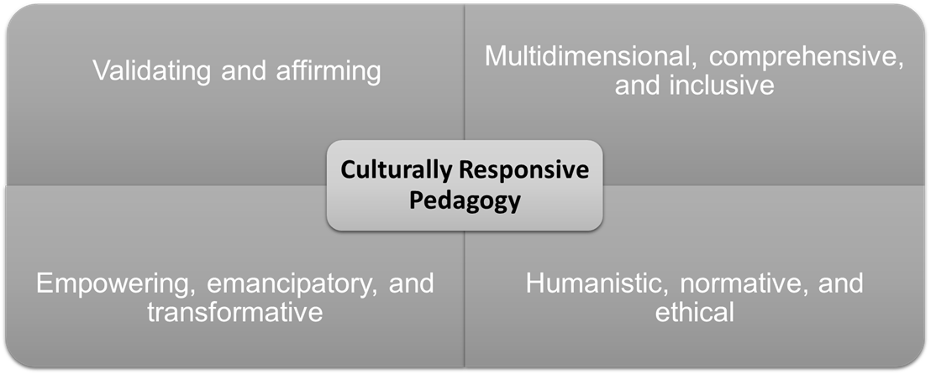 What do we mean by IDEA?
Inclusion, diversity, equity and anti-racism
Inclusion: Intentional efforts to ensure students feel welcome, included, respected, and valued 
Diversity: Materials are representative of the varied experiences of our diverse student body  
Equity: Address issues of access to and relevancy of course materials for historically marginalized groups  
Anti-racism: Materials do not attempt to be color-blind or culturally neutral since doing so perpetuates racial and ethnic inequities and white supremacy
[Speaker Notes: include the varied experiences of students in a way that recognizes the value, legitimacy, and importance of those experiences

includes, but is not limited to, race and ethnicity, gender, class, ability, sexual orientation, country of origin and cultural affiliations  

focused effort on reducing racial and ethnic inequities and dismantling white supremacy]
IDEA Framework
Assessment Categories
Illustrations and Photos
Example Names
Gender Inclusive Language & Use of Pronouns 
Diverse Authors, Researchers, & Studies 
Applications, Examples and Problem Scenarios That Relate to Diverse Audiences
Appropriate Terminology 
Keyword, Glossary, & Metadata Representation 
Incorporating Diverse Perspectives on Issues, Events, & Concepts That Are Relevant to Underrepresented Groups
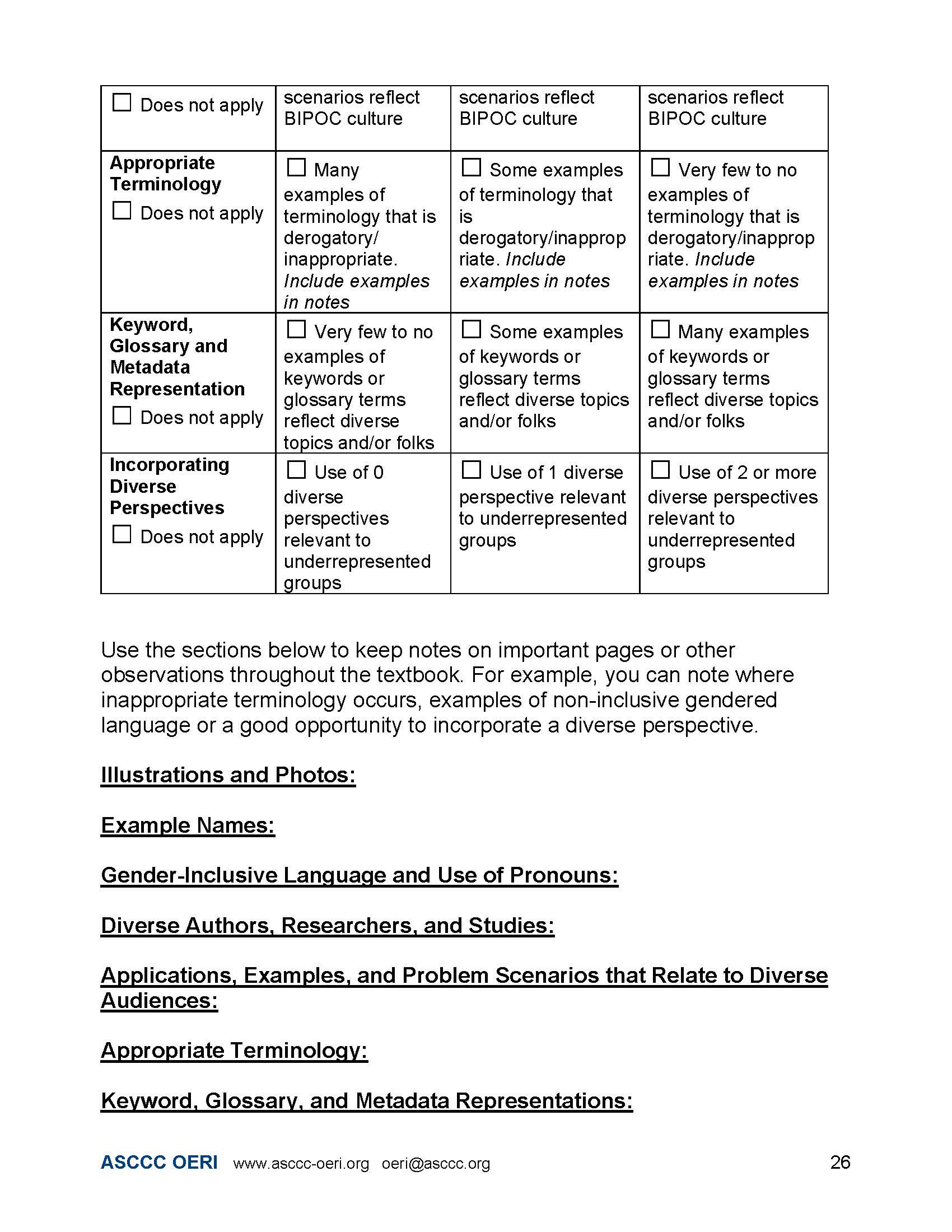 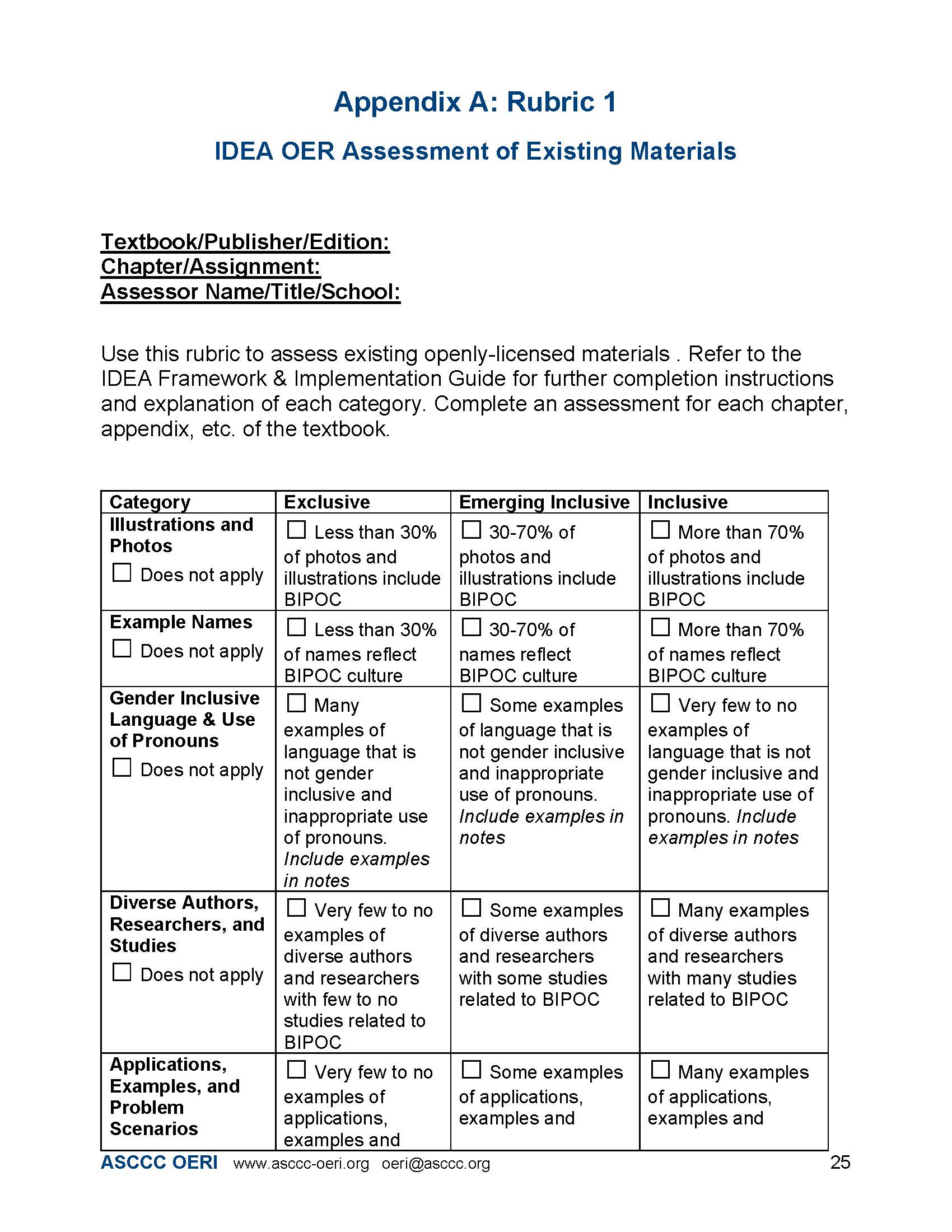 Assessed by chapter/assignment
What percentages make sense for you?
Qualitative and quantitative
Narrative
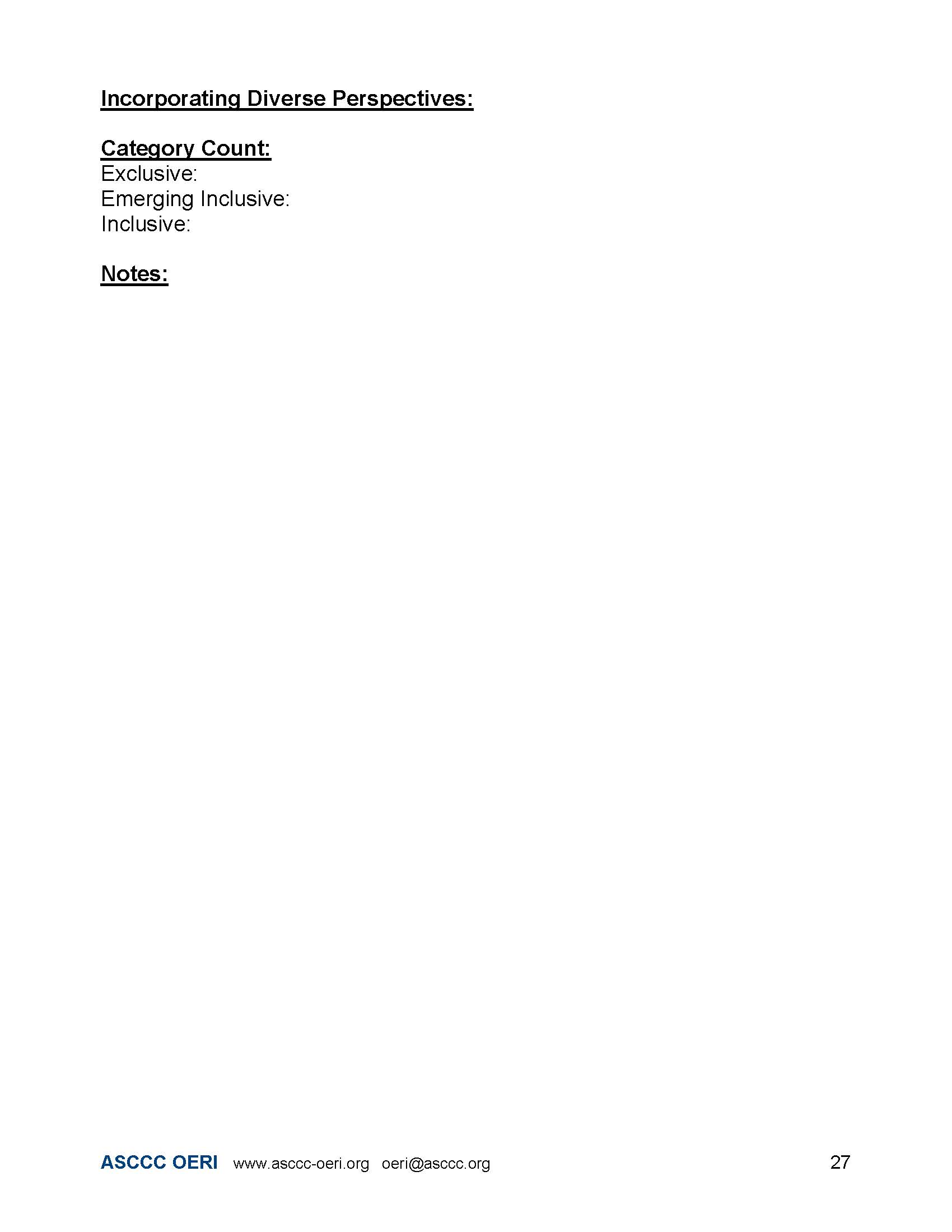 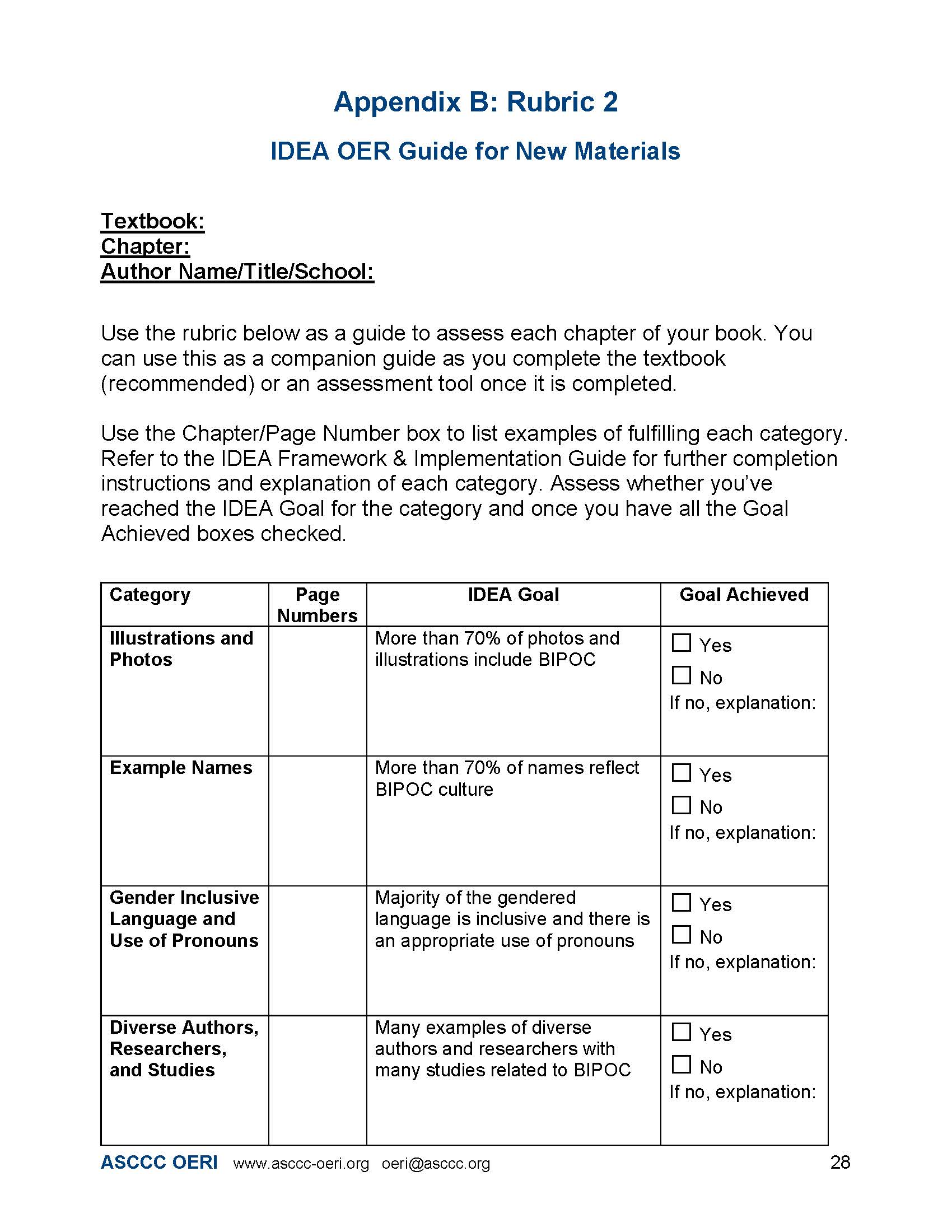 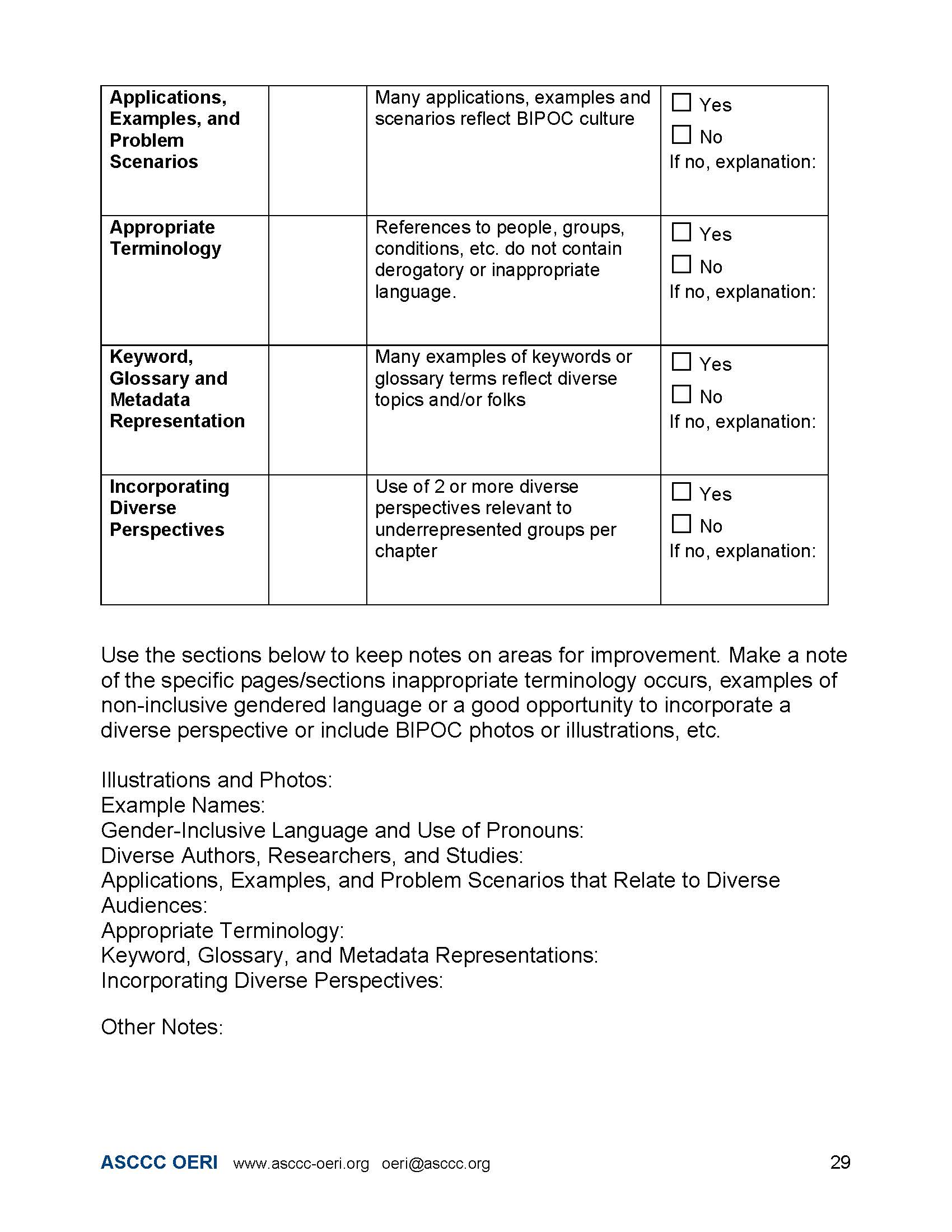 IDEA Framework Assessment Goals
Support faculty through the process of addressing IDEA
Provide faculty with constructive feedback
Provide faculty with necessary resources
IDEA Framework Guideline & Implementation Guide
Canvas site
Trainings 
Office Hours
Debrief
Reflection
Initial thoughts? Questions? Feedback? 
What hesitations or concerns do you have about submitting your materials for an IDEA Framework assessment? How can they be addressed?
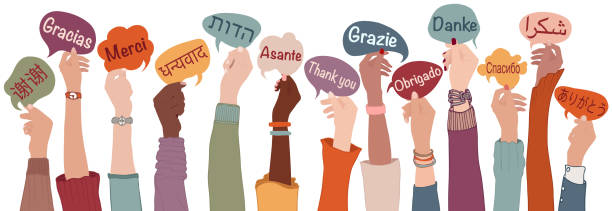